AWS Cloud
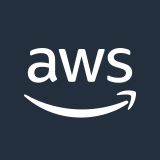 Account A
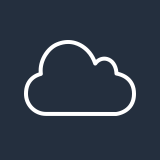 Account B
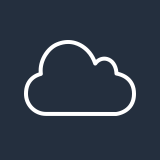 AWS Systems Manager Automation
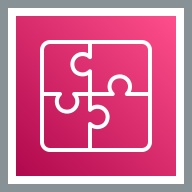 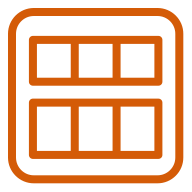 1
Golden AMI
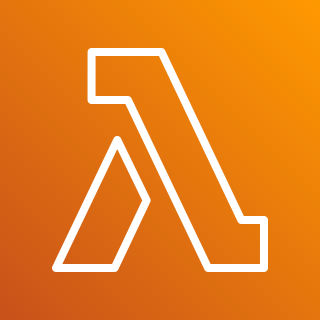 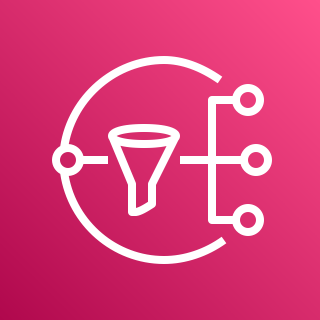 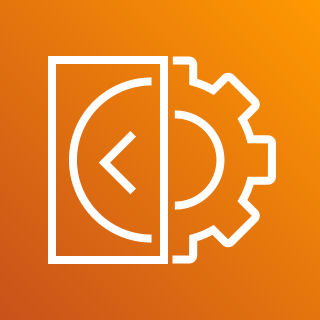 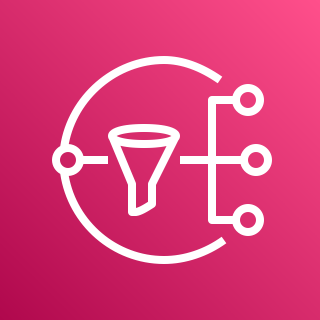 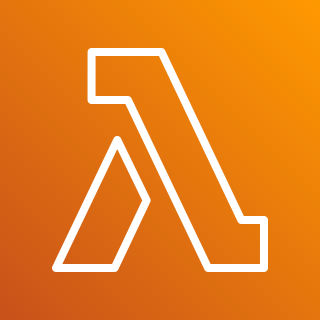 1
2
3
7
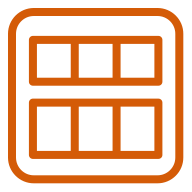 Golden AMI
AWS Lambda
AWS Lambda
Amazon Simple Notification Service (Amazon SNS)
Amazon SNS
Amazon EC2 Image Builder
4
6
7
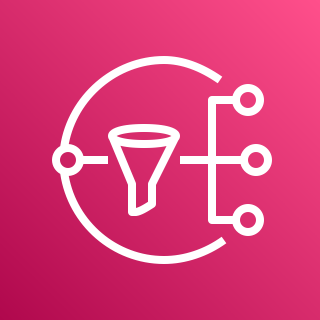 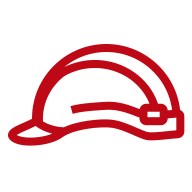 IAM Approver Role
Amazon SNS
5
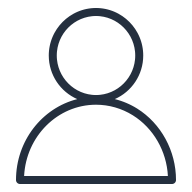 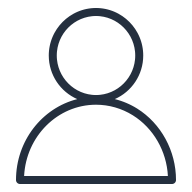 Approver
Target Account Recipient